Developing a System for Web Based Data Dissemination           CSO Experience
Strategies for Web based Data Dissemination
Ghusoon M. Hameed
IRAQ
Objectives
Building modern dissemination website in line with recent developments
Ensure that the published statistical data and metadata is transparent and comprehensible to the users
Provide downloadable data into user`s own technical environment
www.cosit.gov.iq
[Speaker Notes: - using most recent web design technology (CMS)

- work began on designing and developing new website in Nov. 2012
-- the website is compatible to different platforms ex: smart phones and tablets
- releasing of new website officially on 4th Sept. 2013   >>> www.cosit.gov.iq]
New Statistical Products and Tools
Press releases
Statistical publications
Analytical reports 
Thematic reports on interested topics
Metadata
Downloadable Excel tables
Key Indicators
PUF`s (Microdata)
DevInfo Databases
“On Request” services
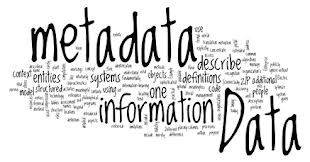 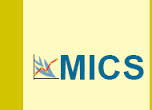 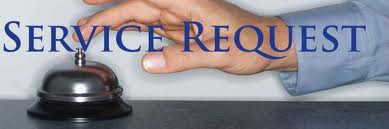 [Speaker Notes: Statistical publications: general results with tables, graphs, maps
Analytical reports – analysis of the results, interpretations-such as MICS report
Thematic reports on interested topics such as Gender statistics using various data sources
METADATA: Source of data, methodology, concepts and definitions, classifications, methods of calculation, data availability PUF: Public Use File – ex: Iraqi Women Integrated Social and Health survey DevInfo - ex:  Listing2009, Gender, MDGs, I-WISH (Iraqi Woman Integrated Social & Health Survey)]
Iraq Information Portal
Indicators:
By Sector
By Survey

Using:
 FusionCharts
FusionMaps
Iraq Information Portal
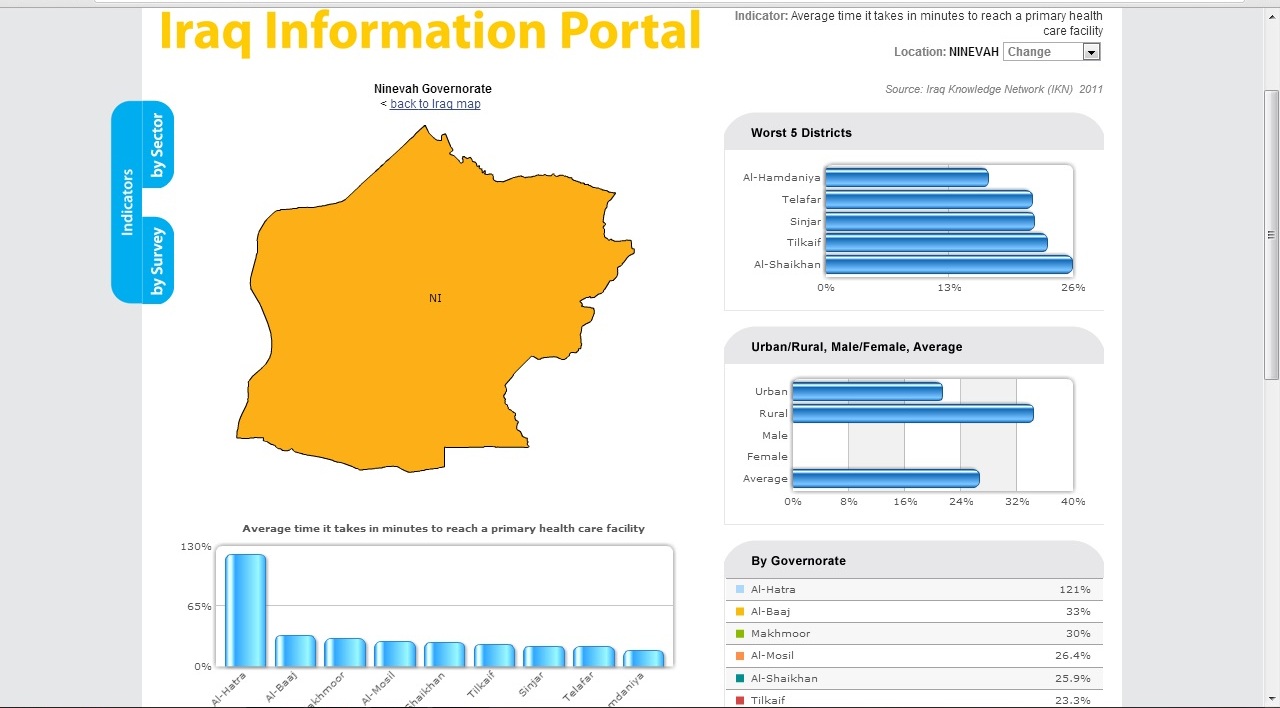 Future Tools
Interactive Online Dissemination database
Online Geo-Spatial database
Building database for “On request data”
Importance of consultation with users
Focus Group Meeting to collect users` opinion on the content of new website
New website presents different products considering the needs of different types of users- media, general users, decision makers, researchers
Short questionnaire presented on the website for collecting information about the opinion of users – Possible next year in Spring and conduct every year

Long questionnaire using sampling methodology for selecting the users and conducting survey for multiple purposes – possible every five year period
[Speaker Notes: - Focus Group Meeting was conducted in June 2013]
Challenges and Management of the System
Management of the content of website
Collaborate with ministries to improve available statistics
Using intranet facilities
Clear job description of the departments involved in dissemination-  Which department, When, Which product , How to send
Challenges and Management of the System
Improving analysis of data 
Analysis forces the staff to look closer at the concepts, definitions. Measurements, sampling, etc.
 Analysis provides a necessary feedback into the statistical production process and helps raise the quality of statistics
 Analysis of data should be undertaken by  Technical Departments
Challenges and Management of the System
Improving the system for data request services:

Building database for data requests
Monitoring the progress in additional data requests
Analysis of data requests in regard to users` profile and reasons for not available data
Challenges and Management of the System
Improving relation with media
Important in increasing the visibility and improving the reputation of the CSO  and in creating confidence and trust in the statistics
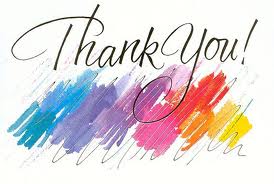